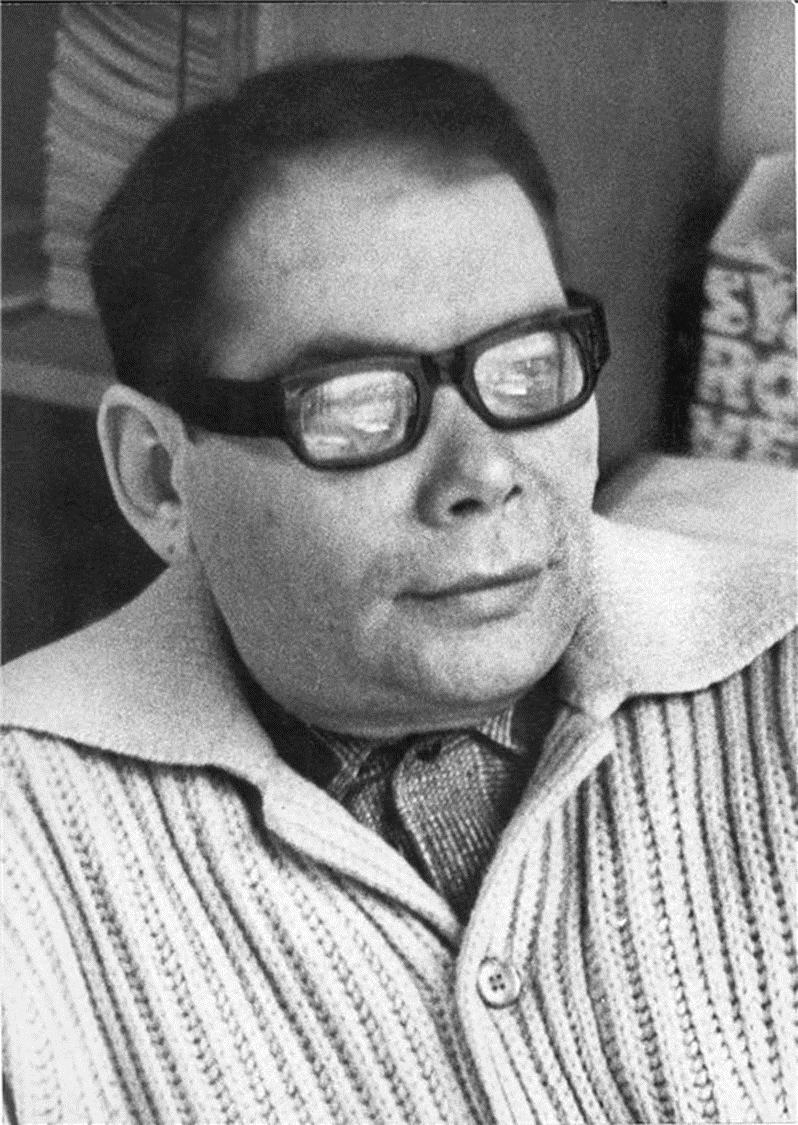 Evžen Sokolovský (1925 – 1998)

Posedlost divadlem


Poznámky
 k režijnímu stylu
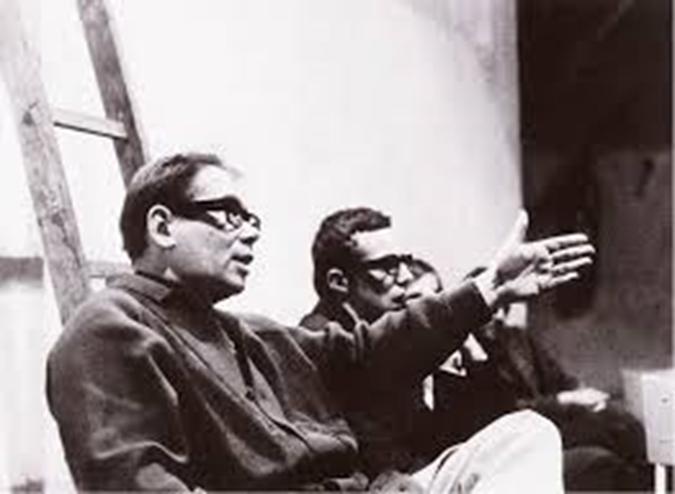 1943-47 herectví na Konzervatoři Brno  
1945-47  avantgardní kolektiv Křesadlo

1947–54 Horácké divadlo
1954-56 Divadlo S. K. Neumanna
1956-59 Divadlo Jaroslava Průchy Kladno
1959-67 Mahenova činohra Státního divadla Brno
(+ 1962-67 umělecká šéf Satirického divadla Večerní Brno)

1967-69 činohra ND Praha
1969-1976 Divadlo E. F. Buriana
1976-1990  televizní režie

1969-1990  výuka na DAMU

1990-1992  umělecký šéf divadla Večerní Brno
1991-1994  dramaturg Hudebního divadla v Karlíně
Režisér hravý a dravý, až brutální
Ludvík Kundera

„řvoucí“ režisér
všichni

Nezahodil jediný význam a ty, které tam jsou, ještě znásobil jevištní (i mimojevištní) akcí.
Ludvík Kundera
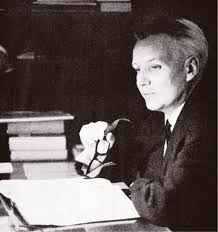 Člověk v dějinách / dějiny v člověku
Antiiluzivnost
Syntetické a nepsychologické herectví
Současné drama / Původní drama
Režisér jako hegemon inscenace
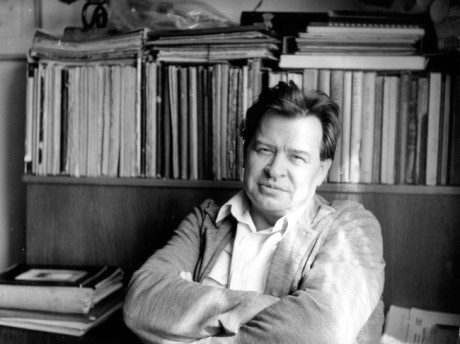 4 pilíře programu Mahenovy činohry

Divadlo lidu R. Rolanda
Lyrické divadlo E. F. Buriana
Brecht
Ruská avantgarda
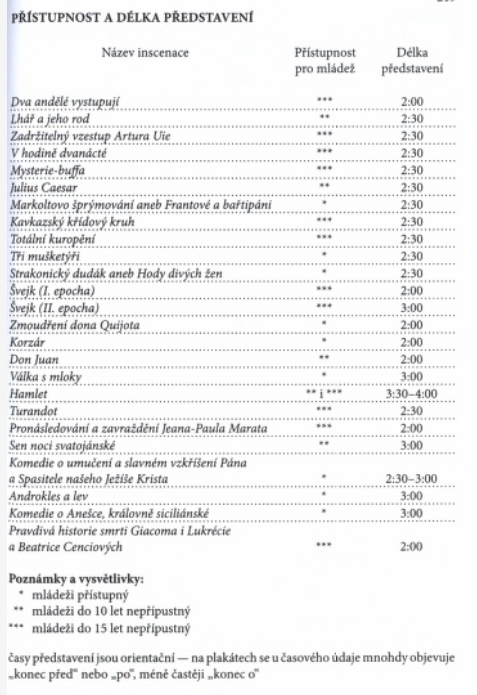 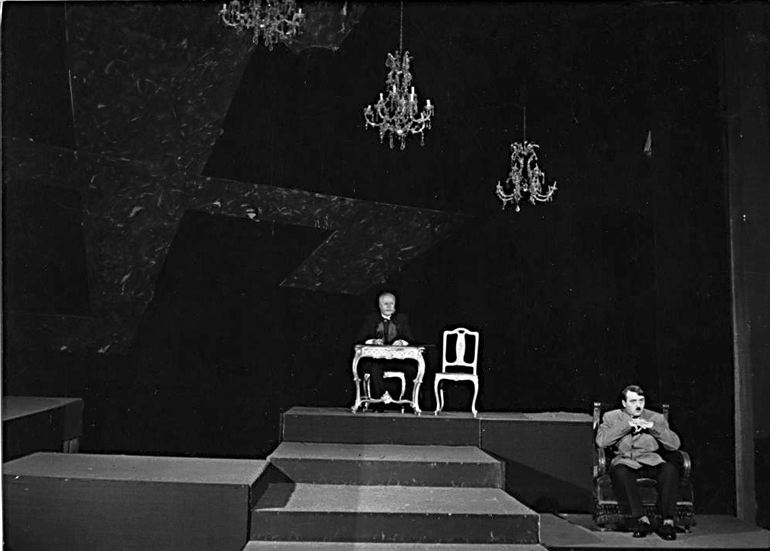 1959 Zadržitelný vzestup Artura Uie
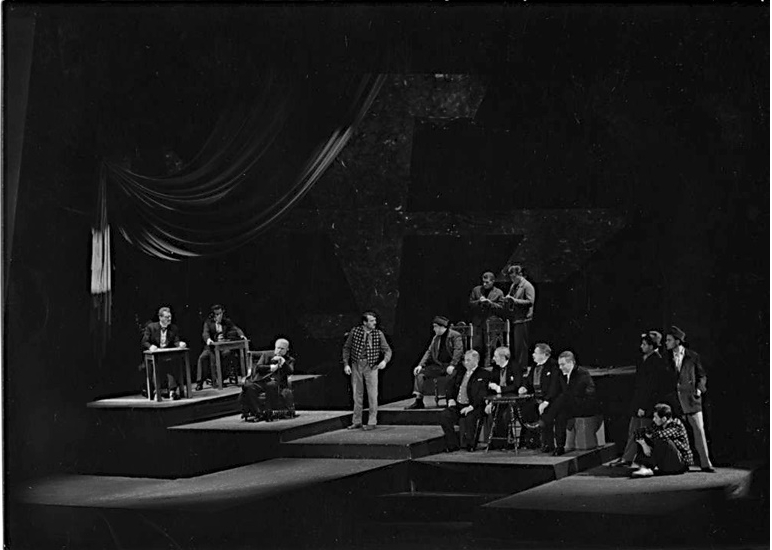 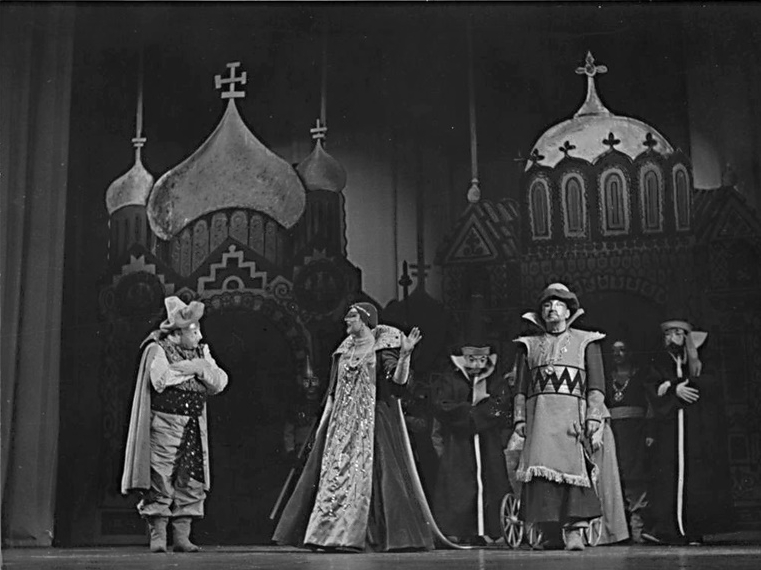 1961 Kavkazský křídový kruh
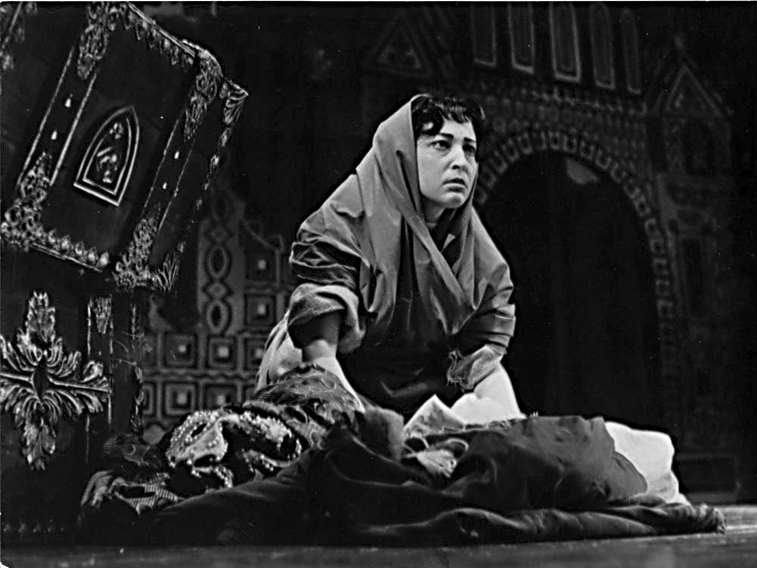 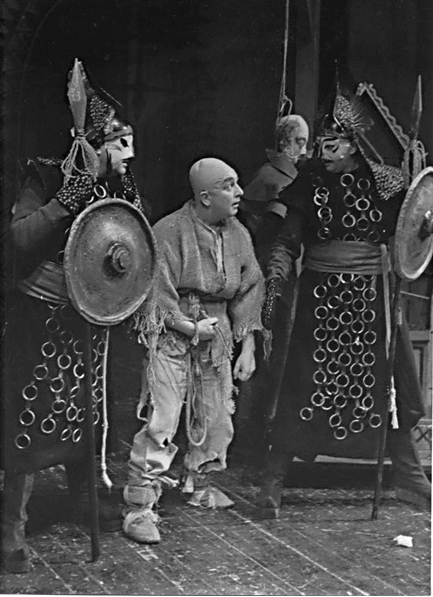 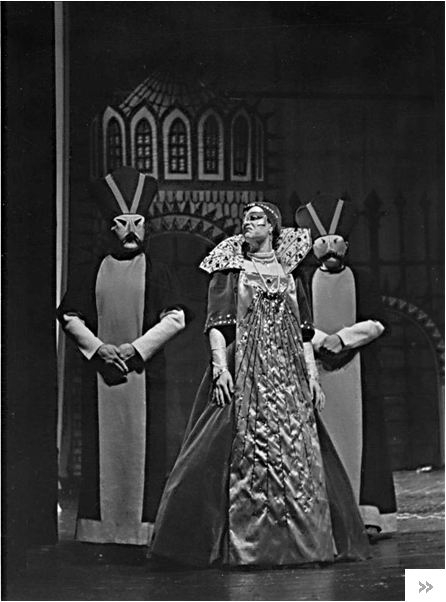 1961  Totální kuropění
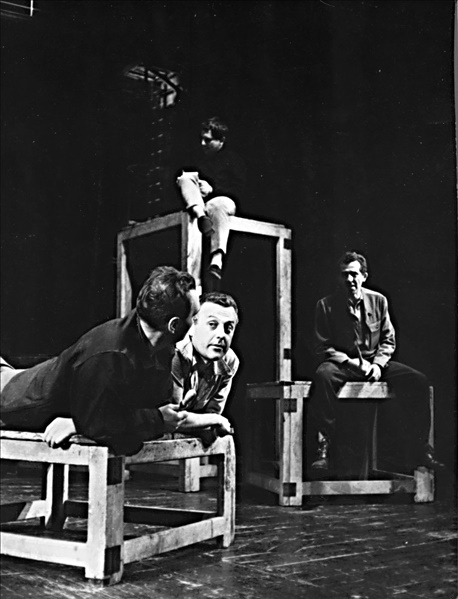 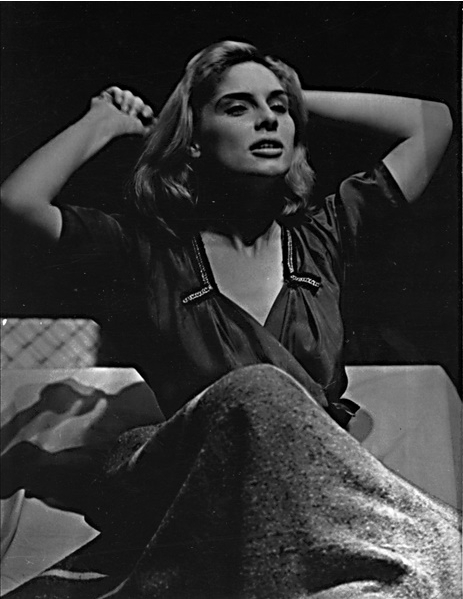 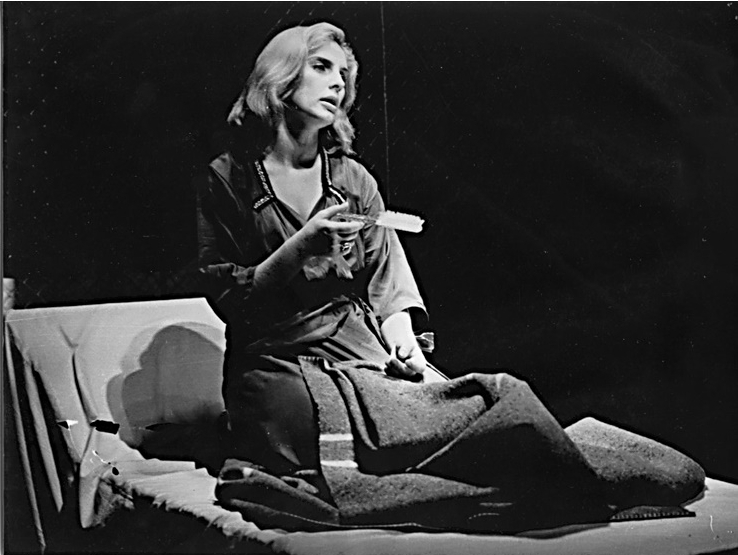 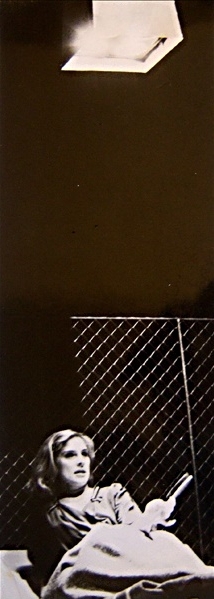 1965 Marat/Sade
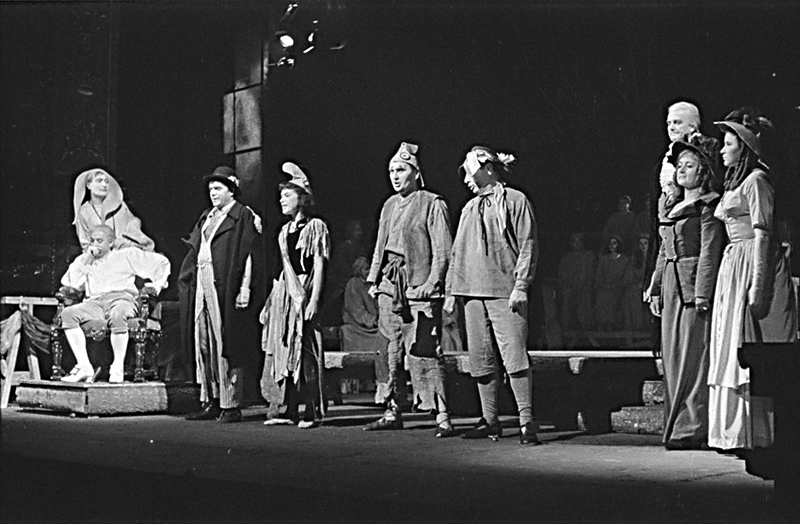 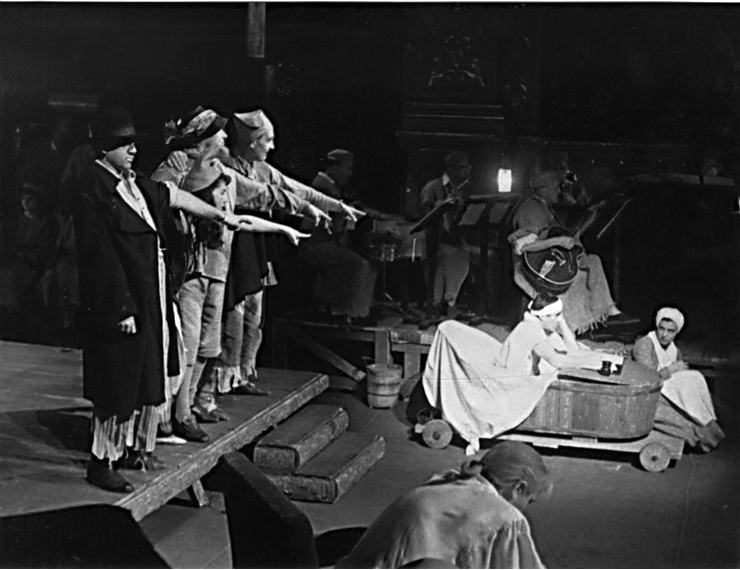 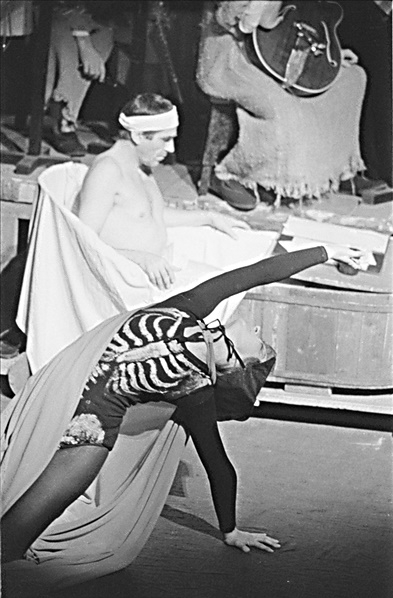 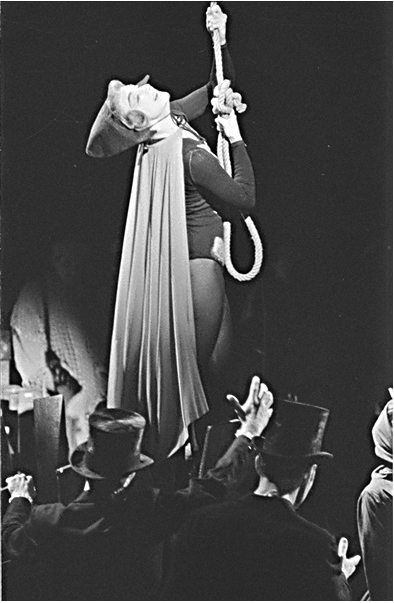 První ukázka - úvod
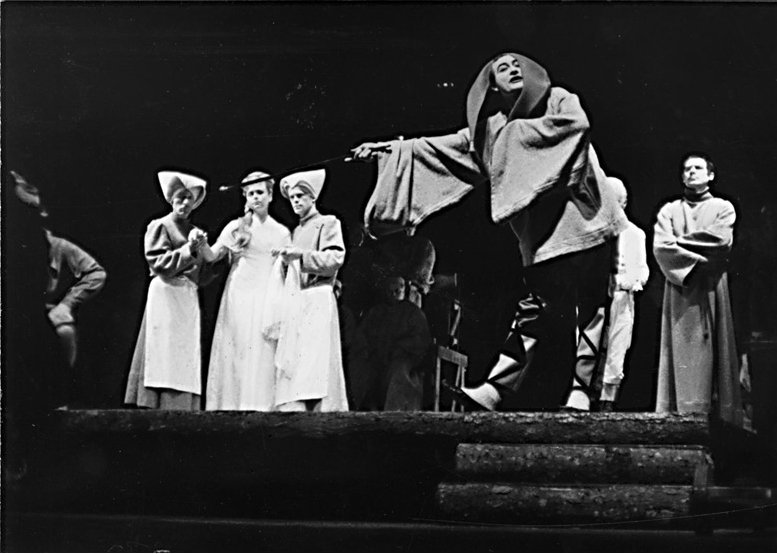 Druhá ukázka
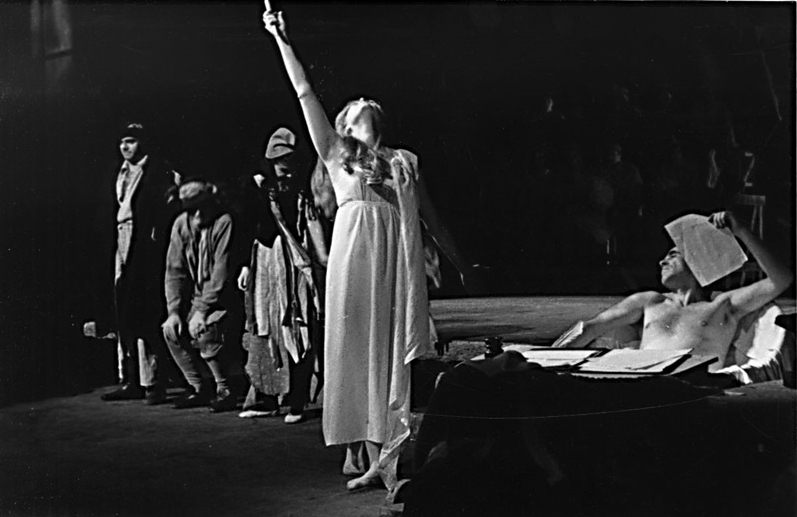 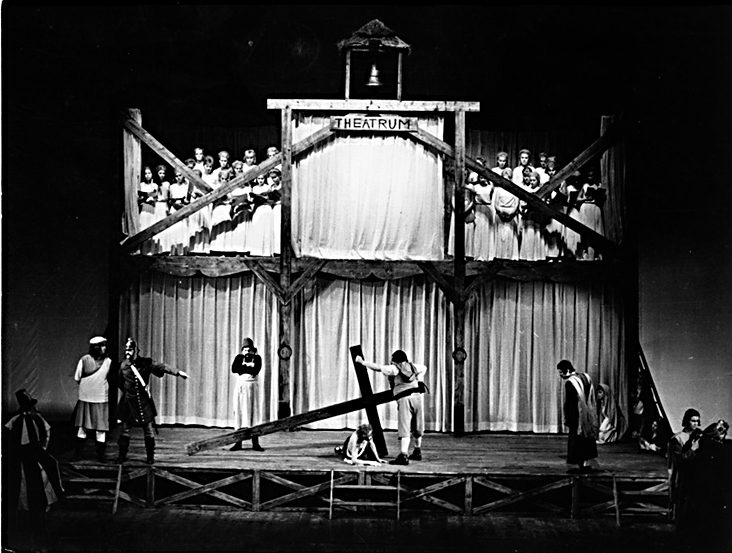 1965 Komedie o umučení
První ukázka – začátek představení
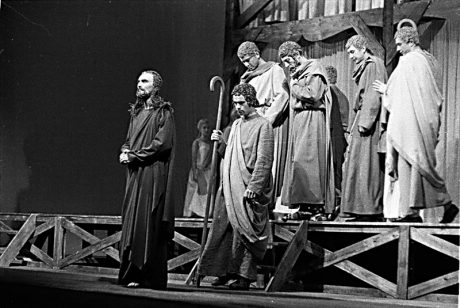 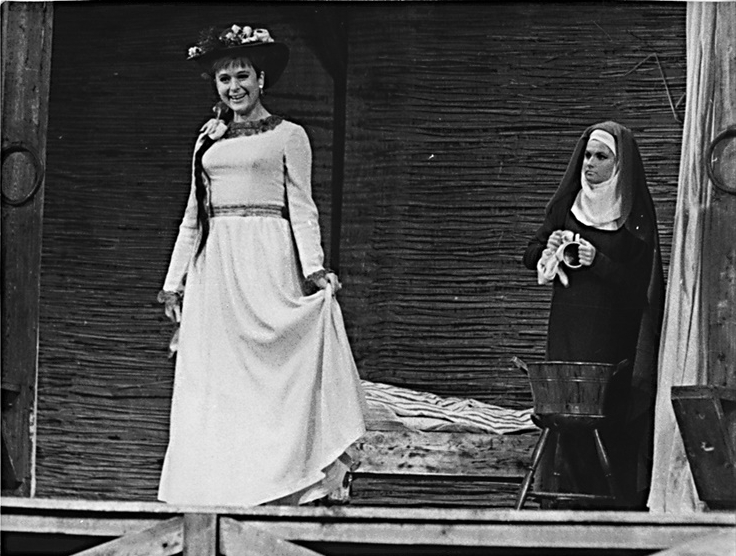 Druhá ukázka - jidáš
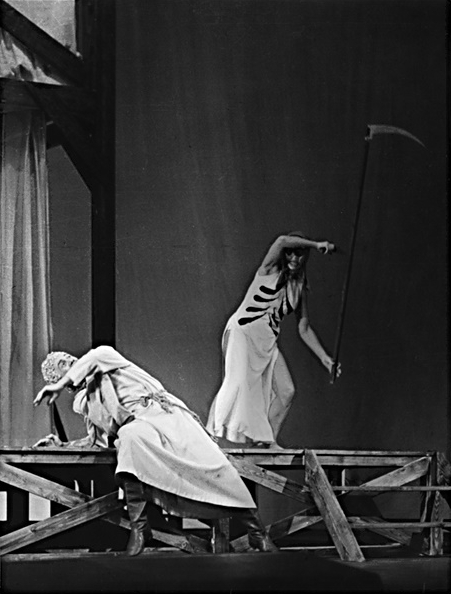 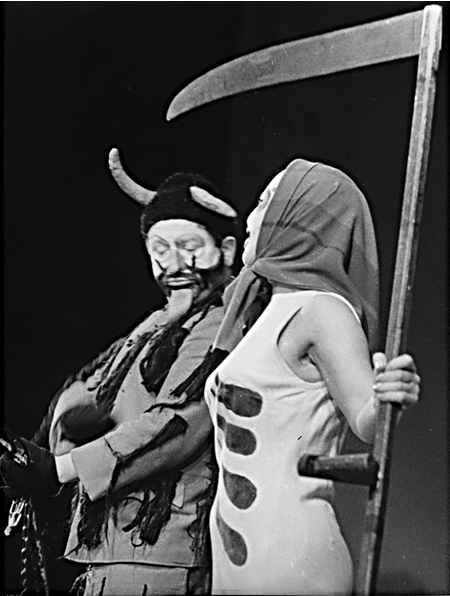 Třetí ukázka – ukřižování a závěr
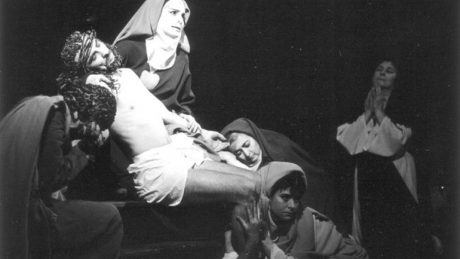 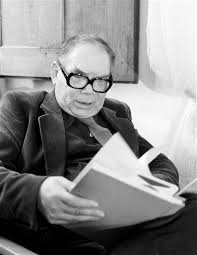 Základní principy Sokolovského divadelního myšlení

Antiiluzivnost (divadlo na divadle)
Syntetičnost (pohyb, hudba, masky…)
Hravost (živelná divadelnost)
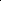 Další materiály:

Rozhlasový dokument o Evženu Sokolovském
Monografie Kláry Kovářové Evžen Sokolovský : Posedlost divadlem, případně přípravné studie!
Zvukové nahrávky (písně ze hry Totální kuropění, kompletní záznam Komedie…) 

K širšímu kontextu:
Miloš Hynšt: Brněnské divadelní bojování
Bořivoj Srba : Umění režie (monografie Miloše Hynšta)